Start Start in die Nachhaltigkeit
Starter-Kit
ZUSAMMENFASSUNG
Inhaltsverzeichnis des SOS-Starterkits
ZUSAMMENFASSUNG DES SOS-STARTERKITS
Das SOS Starter Kit vermittelt ein umfassendes Verständnis von Nachhaltigkeit und konzentriert sich auf deren Anwendung in Kleinstunternehmen. Es unterstreicht die Verflechtung von Umwelt, Gesellschaft und Wirtschaft, wobei der Schwerpunkt darauf liegt, wie Kleinstunternehmen Umweltfaktoren, die Beziehungen zu den Stakeholdern und das Geschäftsergebnis wahrnehmen. Das Starter Kit skizziert die Verfahren, Praktiken und Systeme, die von Unternehmen eingesetzt werden, um rentable Ergebnisse zu erzielen und gleichzeitig die Erhaltung oder Verbesserung der natürlichen und sozialen Umwelt zu berücksichtigen.
Der Schwerpunkt des Starter Kits auf dem Betriebsmanagement zielt darauf ab, die Effizienz zu maximieren, die Produktivität zu steigern und die Kosten zu senken, während gleichzeitig qualitativ hochwertige Produkte oder Dienstleistungen gewährleistet werden, die den Bedürfnissen der Verbraucher entsprechen.
Nachhaltigkeitsprinzipien wie Abfallreduzierung, Effizienzsteigerung, Nutzung erneuerbarer Ressourcen und Steigerung des sozialen Werts werden angesprochen, um innovative Lösungen zu schaffen, die dem Unternehmenskontext und den Bedürfnissen entsprechen.
Das SOS-Starterkit verfolgt einen 360-Grad-Ansatz und konzentriert sich auf die vier Rs: Reduce, Reuse, Recycle und Recover. Es befasst sich mit den Umweltauswirkungen eines Produkts oder einer Dienstleistung während des gesamten Lebenszyklus, einschließlich Treibhausgasemissionen, Abfallvorschlägen und Recycling.
Der Ansatz hilft dabei, die Komplexität in einer vernetzten Welt zu bewältigen, Abhängigkeiten zu erkennen und die Auswirkungen von Maßnahmen zu verstehen. Es wird auch erläutert, wie mit Net Zero ein Gleichgewicht zwischen dem in die Atmosphäre emittierten und dem ihr entzogenen Kohlenstoff erreicht werden soll.
Das Starter Kit zielt darauf ab, die Umwelt bei der Gestaltung zu berücksichtigen und alle Phasen des Produktlebenszyklus einzubeziehen, um fundiertere Entscheidungen und effektive Problemlösungen zu ermöglichen. Dieser Ansatz ermöglicht die Bewältigung komplexer Sachverhalte und die effektive Bewältigung von Herausforderungen.  
Das Kit konzentriert sich darauf, die Mitarbeiter durch Aufklärung über Nachhaltigkeitsinitiativen einzubinden, sie über die EU-Vorschriften zu schulen und die Ideenfindung zu fördern.
Es unterstreicht die Bedeutung einer klaren Vision, die mit den Grundwerten, dem Auftrag und dem Ziel des Unternehmens übereinstimmt und die Bedürfnisse von Kunden, Mitarbeitern, Partnern und der Gemeinschaft widerspiegelt.
Das Starter Kit befasst sich auch mit der Schaffung neuer Beschäftigungsmöglichkeiten, der Förderung gleicher Beschäftigungsmöglichkeiten unabhängig vom Geschlecht und der Umsetzung von Sozialschutzmaßnahmen zur Verringerung von Armut und Gefährdung durch die Förderung effizienter Arbeitsmärkte, die Verringerung der Risikoexposition und die Verbesserung des Einkommensschutzes.  
Das Kit konzentriert sich auf die Erstellung eines Wertangebots, das Alleinstellungsmerkmale, ökologische und soziale Vorteile und Glaubwürdigkeit hervorhebt. Es legt Wert auf eine klare Sprache, die Vermeidung von Greenwashing und die Untermauerung von Behauptungen durch Beweise und Erfahrungsberichte..
Der Schwerpunkt des SOS-Starterpakets liegt auf Einrichtungen, die Dienstleistungen für die kommunale Entwicklung erbringen, die sich positiv auf die Umwelt auswirken, wie nachhaltige Gemeinschaften wirtschaftliche und natürliche Ressourcen in Einklang bringen und die Bedürfnisse der verschiedenen Einwohner erfüllen.
Der Schwerpunkt liegt auf der Bereitstellung von mehr Transportmöglichkeiten, der Förderung von gerechtem Wohnraum und der Berücksichtigung besonderer sozioökonomischer Bedürfnisse in Nachbarschaften und Gemeinden. Auch welche Ansätze eine ausgewogene und nachhaltige Umwelt gewährleisten.
DAS SOS-STARTERKIT
Konzentriert sich darauf, wie die langfristigen Auswirkungen von Dienstleistungen und Produkten kontinuierlich gemessen werden können.
Es zielt darauf ab, Wege zu finden, um Ressourcen auszuleihen, zu reduzieren, wiederzuverwenden oder zurückzugeben, um Überkonsum und Verschwendung zu vermeiden.
Gibt einen Einblick in die Bewertung der Einhaltung der Vorschriften und Vorschläge für Unternehmen, die ihre Energiequellen und die Entwicklung von Produkten und Dienstleistungen berücksichtigen wollen. Es werden Vorschläge gemacht, wie Verbesserungsmöglichkeiten bewertet werden können und wie Unternehmen Lösungen in Betracht ziehen können, z. B. die Umstellung des Stromverbrauchs oder Investitionen in nachhaltige Energie.
DAS SOS-STARTERKIT
Behandelt Themen, wie die Reduzierung des CO2-Fußabdrucks für die Schaffung einer nachhaltigen Zukunft entscheidend ist, um Mitarbeiter, Kunden und Klienten zu ermutigen, nach Möglichkeiten zur Emissionsreduzierung zu suchen.
Der Schwerpunkt liegt auf der Transparenz der Lieferkette, d. h. auf der Offenlegung der Rohstoffbeschaffung, des Umweltschutzes, der Produktqualität, der Sicherheitsstandards und der Arbeitspraktiken. hebt die Vorteile und Herausforderungen der Transparenz in der Lieferkette hervor, wie z. B. das gesteigerte Vertrauen der Kunden und die verbesserte Markentreue.
DAS SOS-STARTERKIT
betont, wie wichtig es ist, jede Phase der Lieferkette zu verstehen und die Ziele der Unternehmensverantwortung, nachhaltige Herstellungsprozesse, Menschenrechte und umweltfreundliche Praktiken einzuhalten.
Behandelt die Frage, wie die nachhaltige Beschaffung Spezifikationen, Anforderungen und Kriterien integriert, die mit dem Umweltschutz des Einzelnen und der Gesellschaft als Ganzes vereinbar sind.
Vertiefung der Benchmarking-Praktiken, Vergleich der Leistung mit Industriestandards und bewährten Verfahren.
DAS SOS-STARTERKIT
Der Schwerpunkt liegt auf Online-Geschäften, papierlosen Technologien und Ressourceneffizienz. Außerdem geht es darum, wie Benchmarking-Prozesse mit Herausforderungen und Risiken verbunden sind, die es zu bewältigen gilt. 
Konzentriert sich auf häufige Fallstricke und bewährte Verfahren und deren Anwendung auf die eigenen Prozesse.
hebt die Bedeutung der Verringerung der Umweltauswirkungen und der Maximierung der Ressourcennutzung hervor.
Das Starter-Kit zeigt auch auf, wie Unternehmen Ressourcen verändern, den Energieverbrauch reduzieren, in Solarenergie oder nachhaltige Energie investieren und die Emissionen von Geschäftsreisen durch kohlenstoffreduzierende Projekte ausgleichen können. Auf diese Weise tragen sie zu einer nachhaltigeren Zukunft für ihre Unternehmen bei.
Das Starter Kit befasst sich mit elektronischen Werkzeugen, Systemen und Geräten, die Daten erzeugen, speichern oder verarbeiten und damit Potenzial für die Erreichung von Energiezielen bieten. Es untersucht Green-Tech-Softwarelösungen zur Verringerung des CO2-Fußabdrucks, ihre Vorteile und bewährte Verfahren für die Umsetzung. Darüber hinaus werden die intelligente Abfallwirtschaft und die Möglichkeiten zur Bewältigung von Umweltproblemen, zur Abschwächung der Auswirkungen des Klimawandels und zur Sicherung des Wohlergehens des Planeten erörtert..
Das SOS Starter Kit untersucht die Herausforderungen, mit denen nachhaltige Unternehmen konfrontiert sind, darunter der Klimawandel, Hindernisse für grüne Praktiken und Finanzierungsfragen. Es hebt die erheblichen Schwierigkeiten hervor, mit denen kleine und mittlere Unternehmen (KMU) im Vergleich zu größeren Unternehmen konfrontiert sind, wie z. B. Finanzierungsprobleme, die Nichteinhaltung von Nachhaltigkeitsrichtlinien, unklare Geschäftspläne sowie der wirtschaftliche und soziale Wandel. Das Hauptaugenmerk liegt auf der Überwindung dieser Probleme.
   Alle Einheiten des SOS-Starterkits werden durch Fallstudien untermauert und erhalten dadurch zusätzliches Gewicht. Dieses Kit ist ein Vorschlag, wie wir die Innovation und den Fortschritt im Bereich der Nachhaltigkeit vorantreiben können..
Dankeschön
Haben Sie Fragen?
www.website.eu
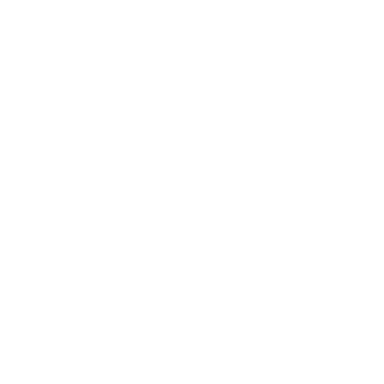